Autumn 1 2024


Year Three and Four
English
:
In our English lessons this half term, we will be reading the book ‘Seal Surfer’ by Michael Foreman. At the end of the unit, we will be writing a letter  in character retelling the key events of the story. 

What you can do to help at home: 
- Practise retelling a story that has been read.
Discuss how a character in a story feels and why this is.
Read other stories about the sea.
History:

In history, we will be studying the Ancient Egyptians.  We will be looking at the following:
Key Ancient Egyptian dates including pharaohs
How the Nile inspired creativity and ingenuity in farming
How archaeologists use artefacts to improve their understanding
Which civilisations conquered and ruled Ancient Egypt 
What you can do to help at home: 
Where is Egypt? What was a Pharaoh? Who was King Tut?
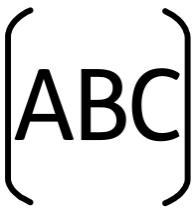 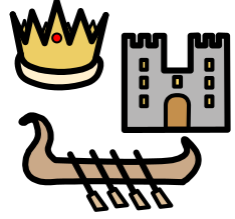 Science:

In science, we will be learning about living things and their habitats. We will recognise that living things can be grouped in a variety of ways and explore this ourselves by using classification keys. 

What you can do to help at home:  
-use pictures of animals to sort in to different groups
-identify ways the environment can hurt living things
Maths
In maths, children in Year Three will be focussing on place value where they will represent and partition numbers to 1000. They will then begin to identify 1, 10 and 100 less and more of a number. 
What you can do to help at home: 
-give numbers to find more and less of –draw base 10 to represent numbers
In maths, children in Year Four children will focus on numbers to 10,000. They will represent, partition and round numbers before moving on addition and subtraction.
What you can do to help at home: 
- Practise times tables regularly.
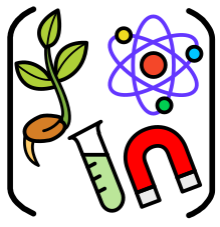 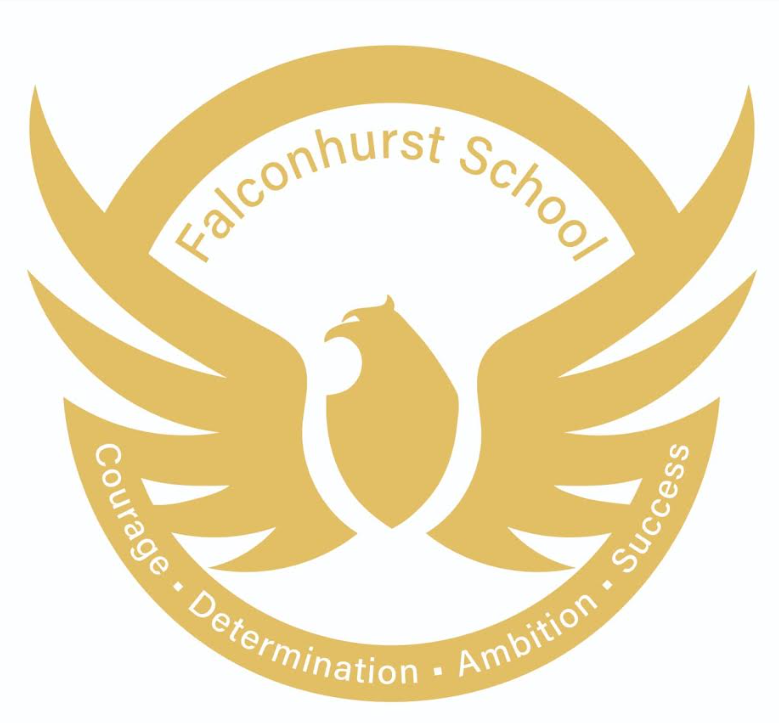 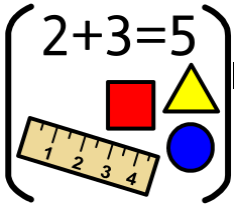 Art:


In art, we will be focussing on drawing skills to show line, tone and texture. We will then move on to mixing colours effectively and use watercolour paint to produce washes and add detail.
PSHE:

In PSHE, we will be learning about ourselves and our relationships. This will focus on what rules are, why we need them and when they may change. 

Religious Studies:
In RE, we will be focussing on the question ‘what makes us human?’
Physical Education:
In PE, we will be learning how to roll and travel safely in gymnastics and learn the rules of a game in a hand sport.


Music:
In music, we will be singing call and response songs and holding long notes confidently.
Computing:

We will be looking at logging onto the equipment using our own login and password as well as a little typing practice.
Spanish:
In Spanish, we will be naming and recognising instruments.
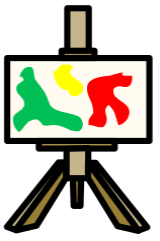 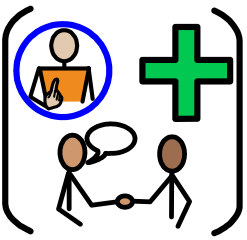 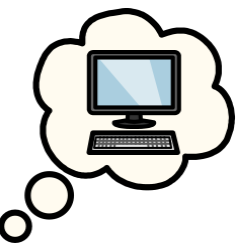 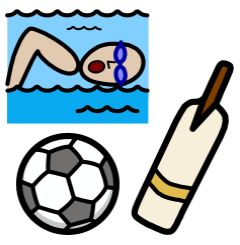 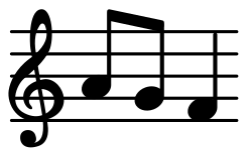 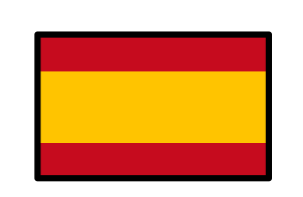 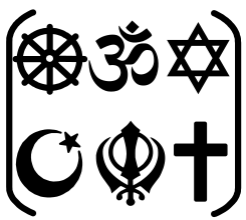